Муниципальное бюджетное дошкольное образовательное учреждение детский сад «Колокольчик»Борисоглебского МР
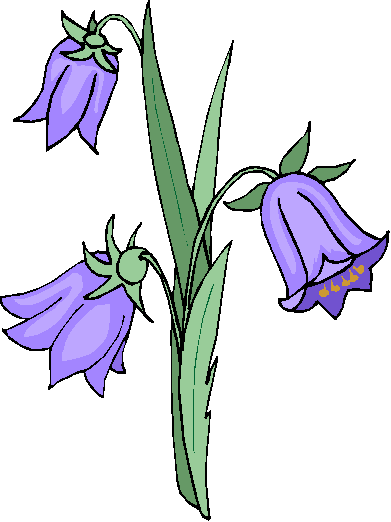 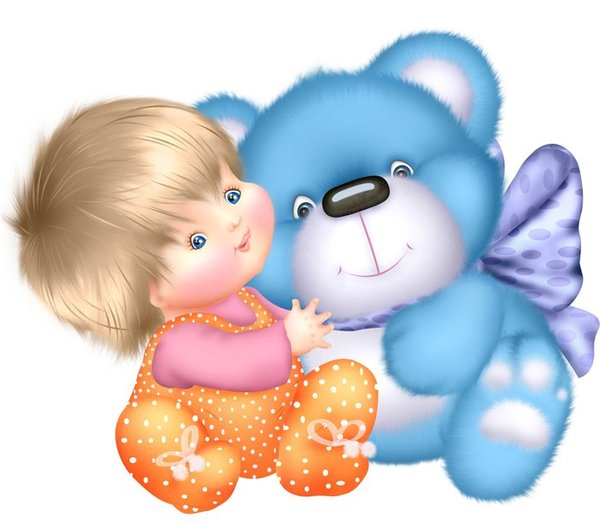 Яркие моменты  наших праздников
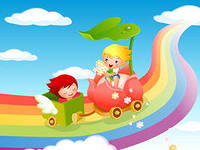 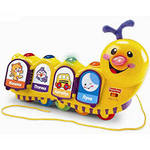 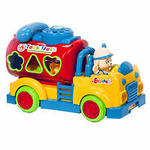 Закружился надо мной Дождь из листьев озорной. До чего же он хорош! Где такой еще найдешь ?
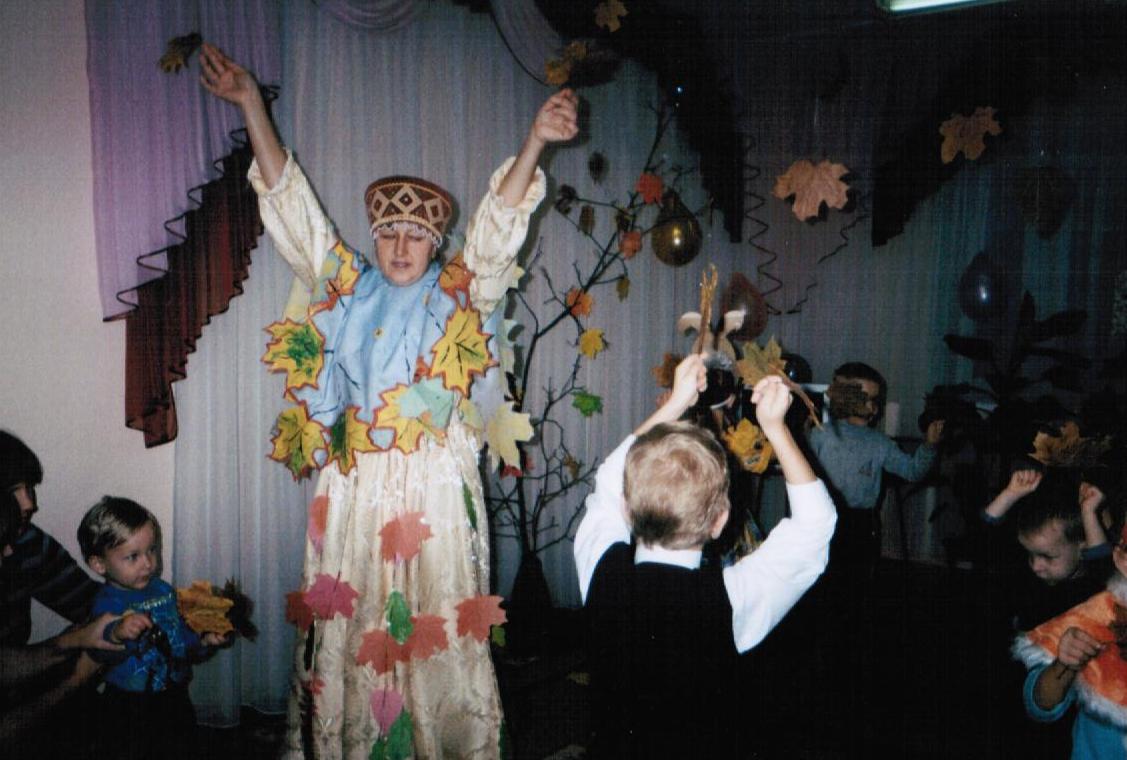 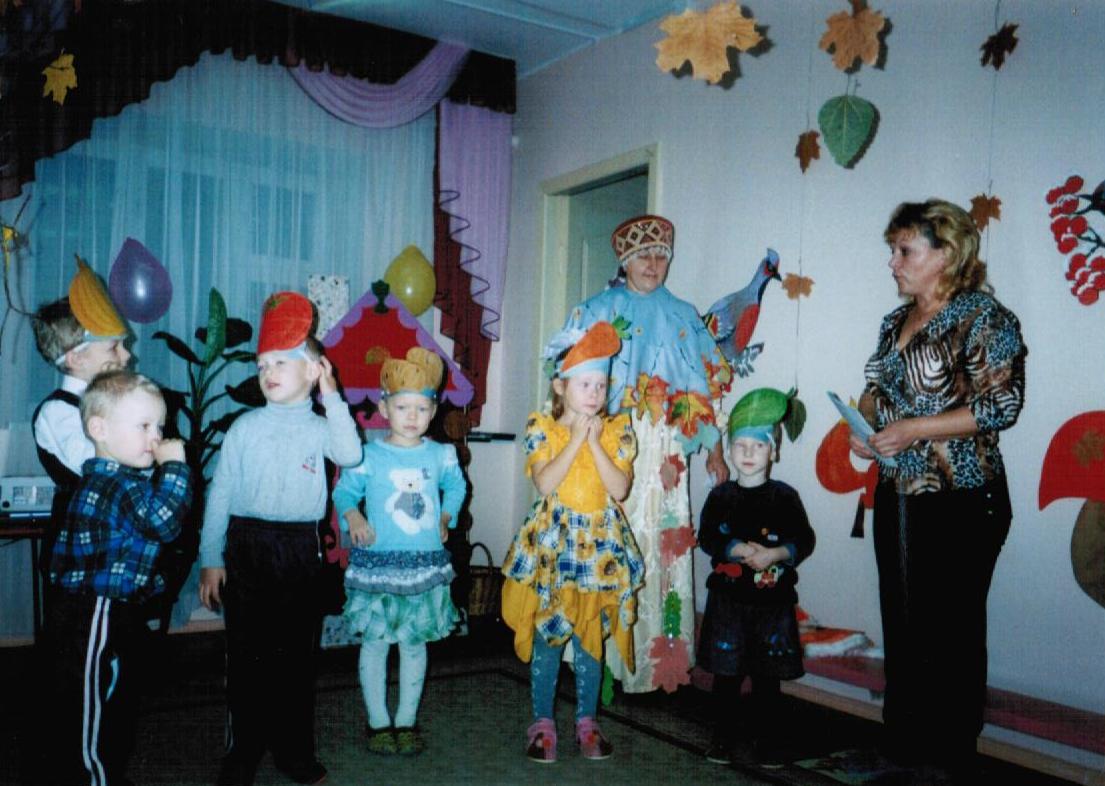 Лесом частым, полем вьюжнымЗимний праздник к нам идёт.Так давайте скажем дружно:«Здравствуй, здравствуй, Новый год!»
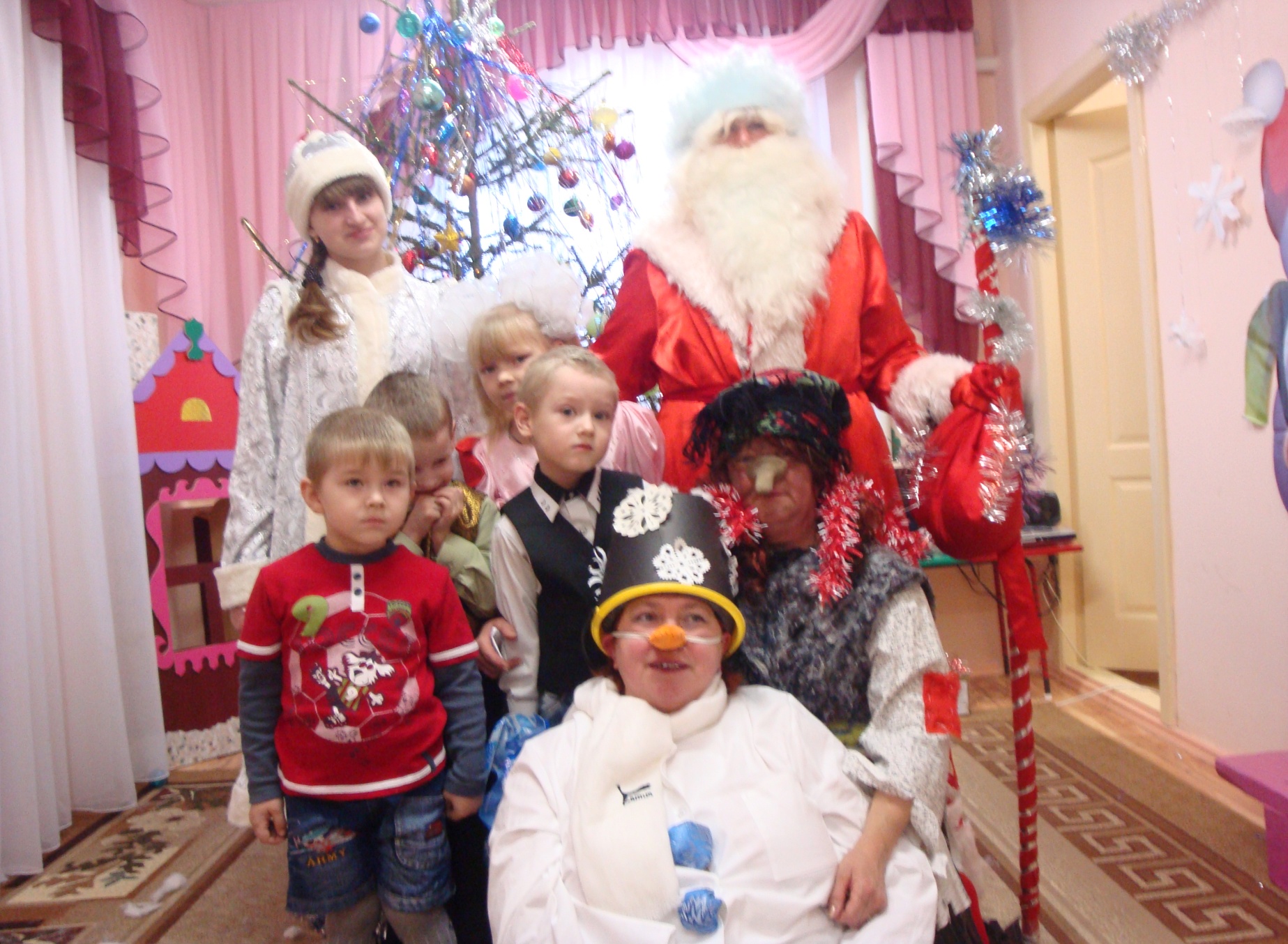 Восьмое марта, праздник мам, Тук-тук! - стучится в двери к нам.
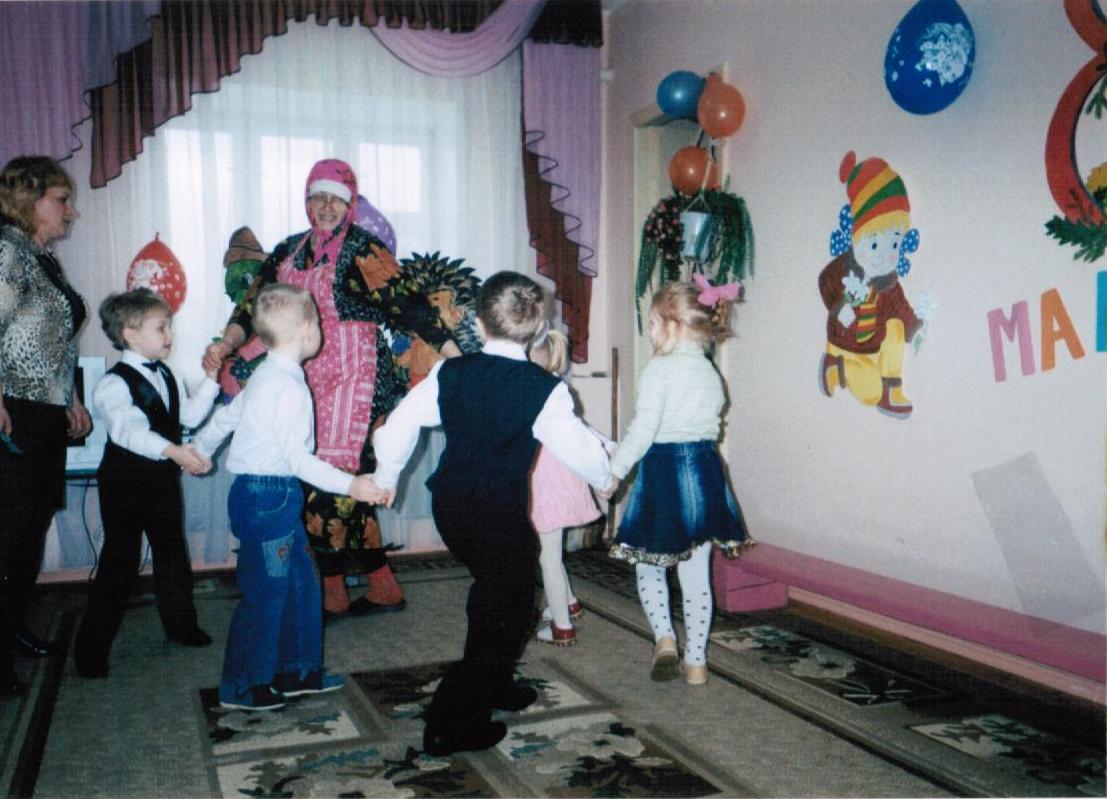 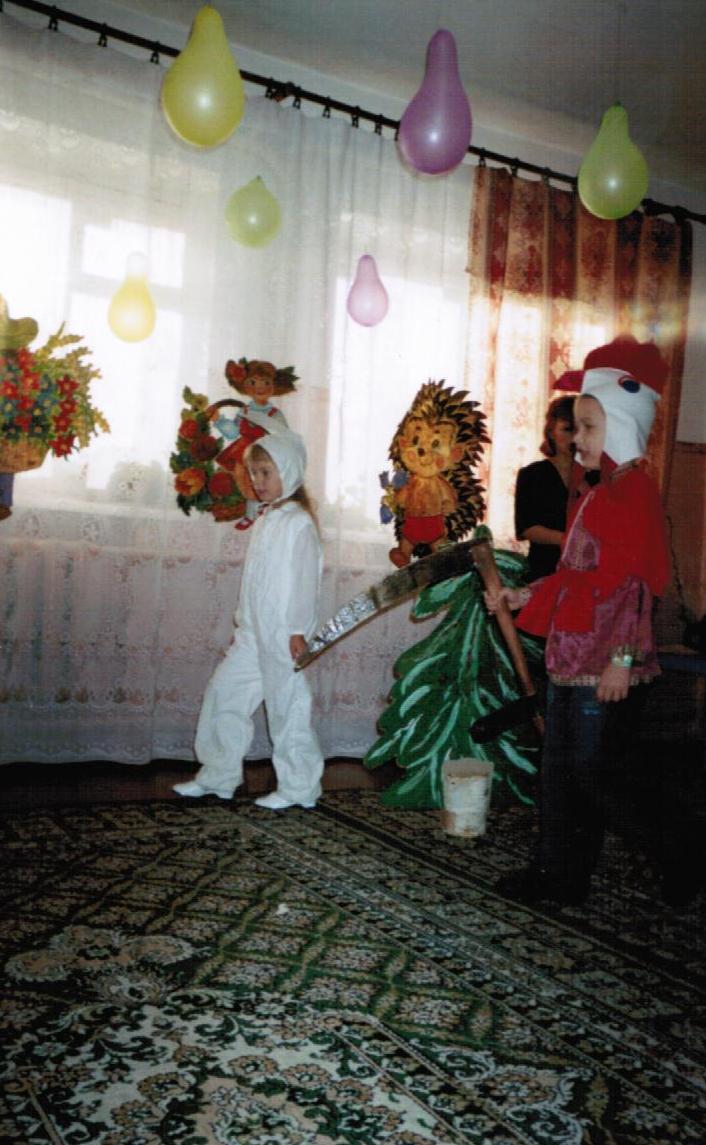 А у нас сегодня праздник  Радостный, веселый.  До свиданья, детский сад!  Здравствуй, здравствуй, школа!
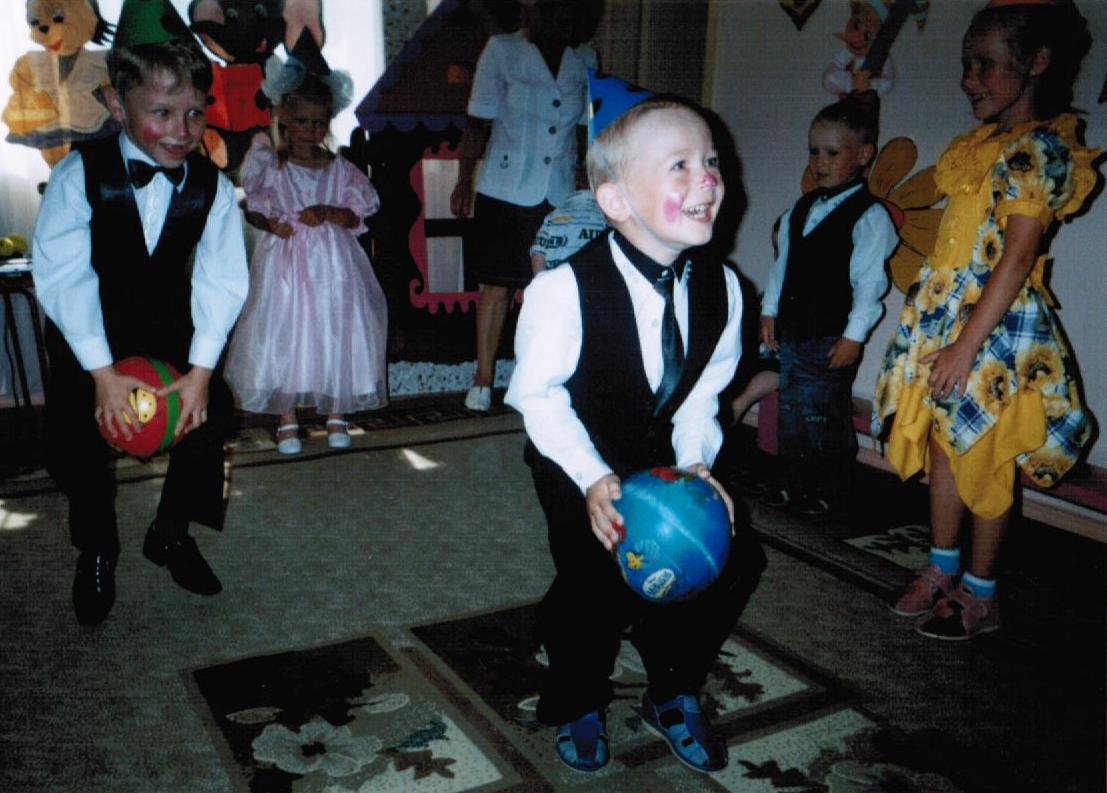 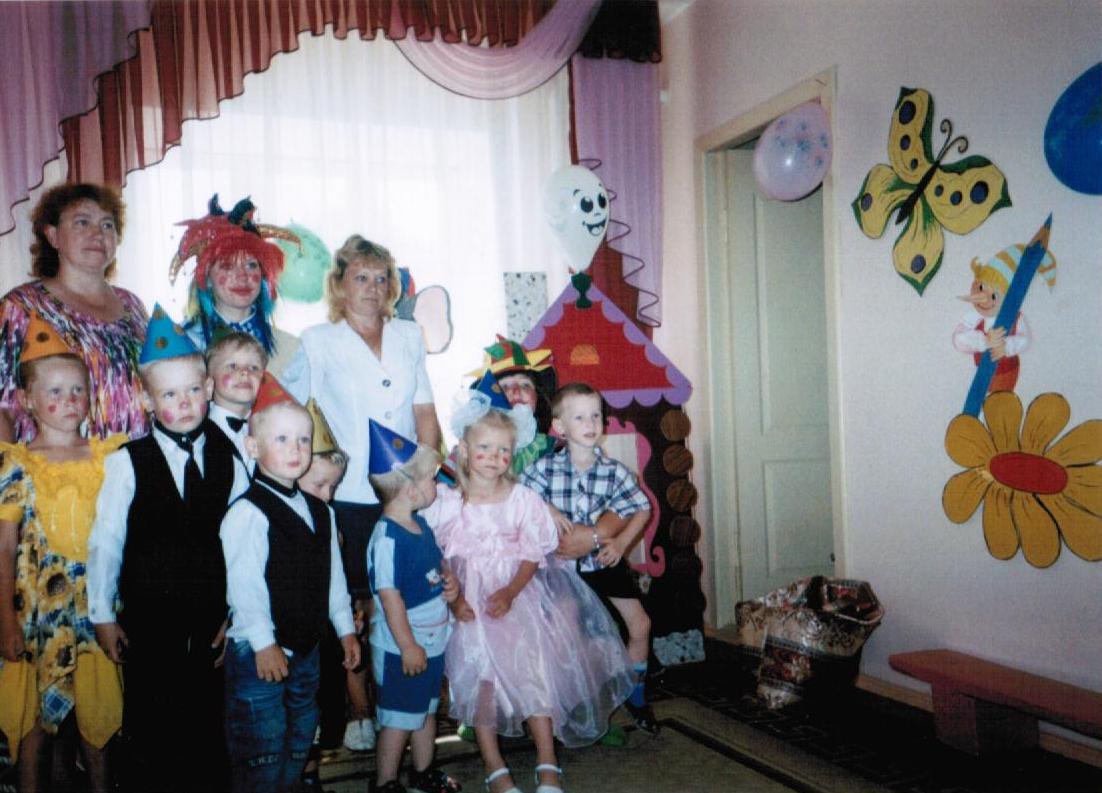 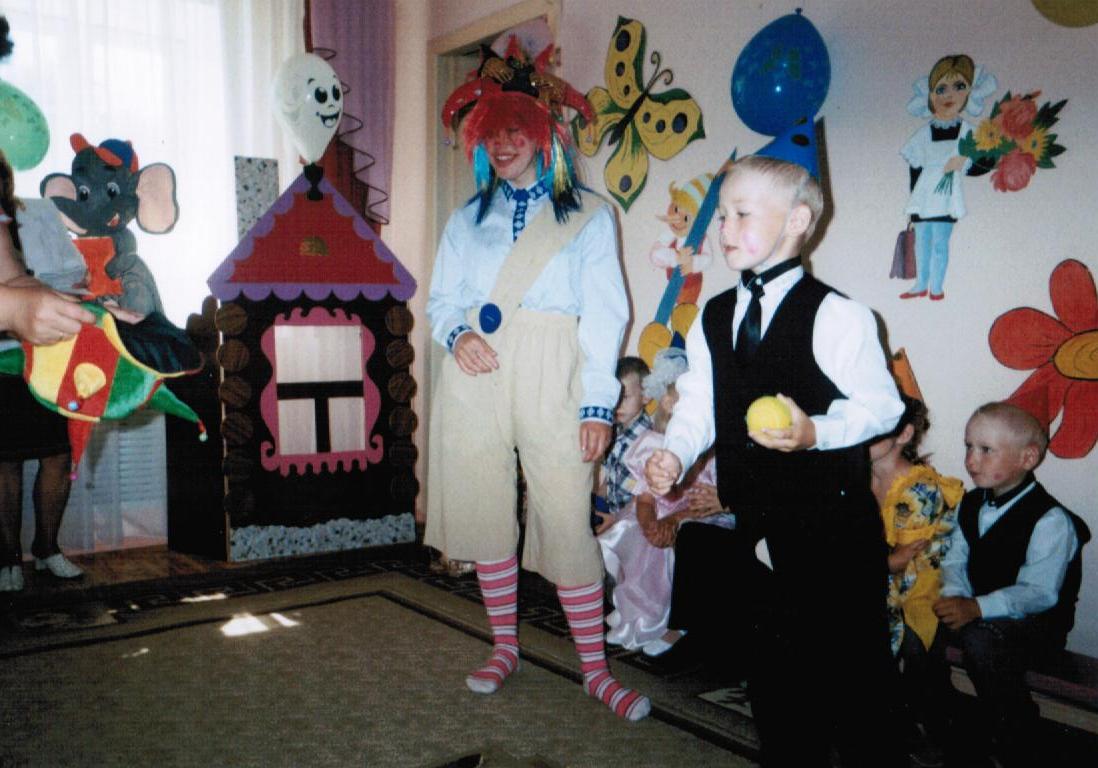 А сегодня День ребенкаПразднует весь Мир,Подрастайте! Улыбайтесь!Мы вас защитим!
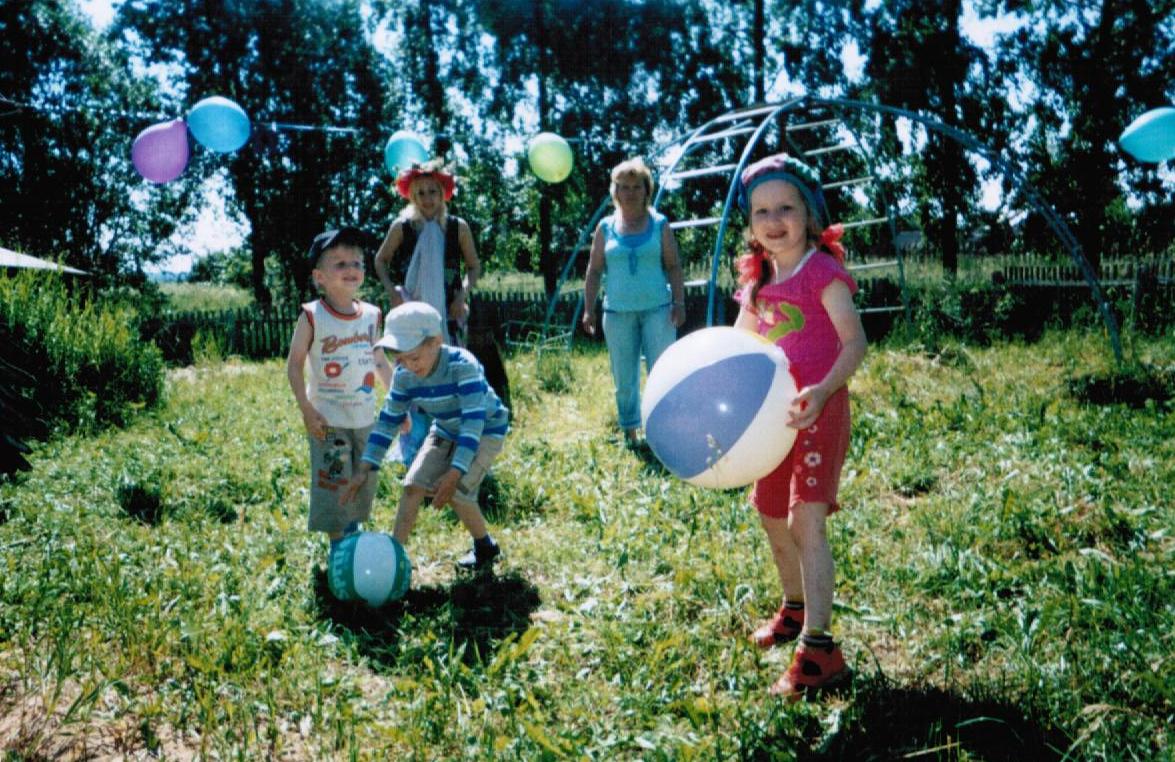 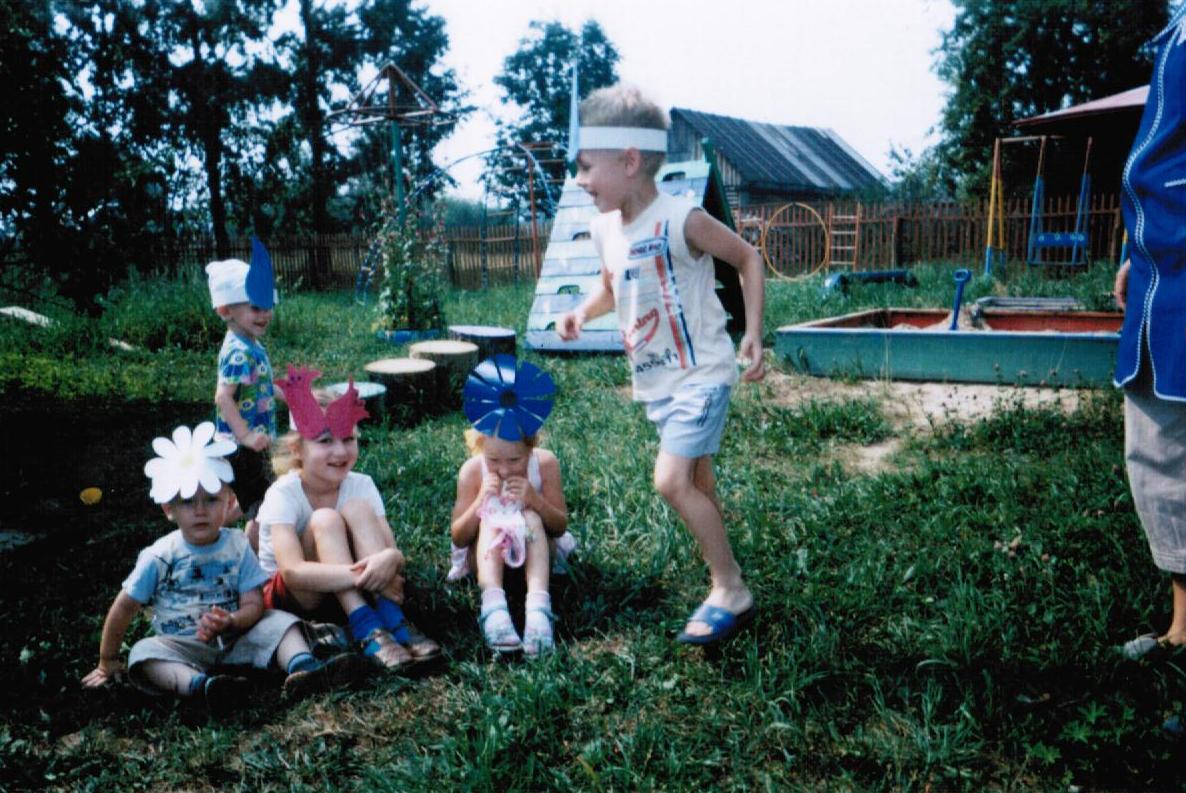 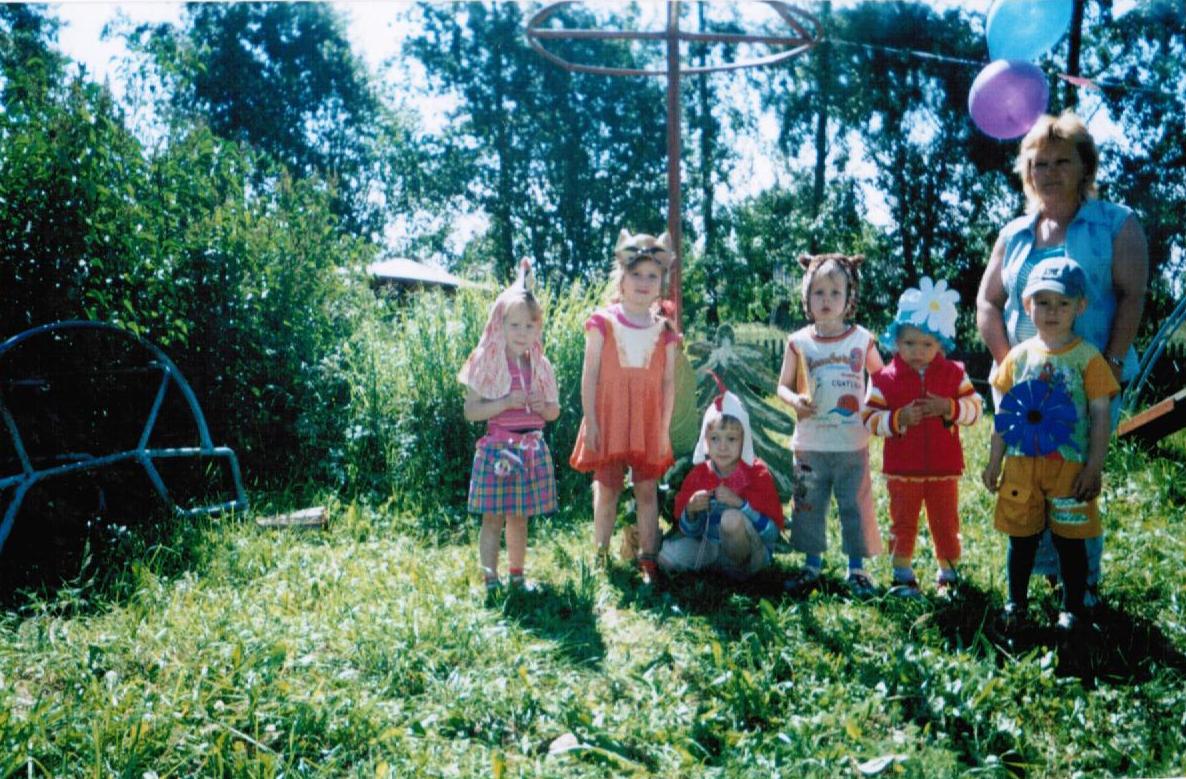 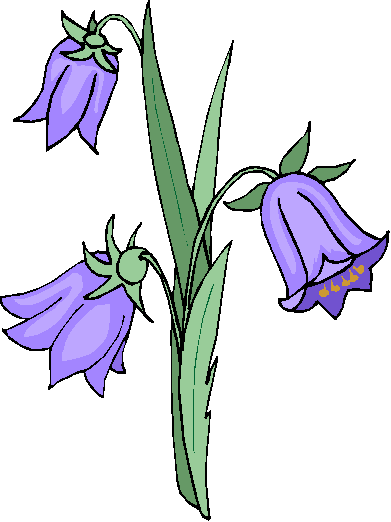 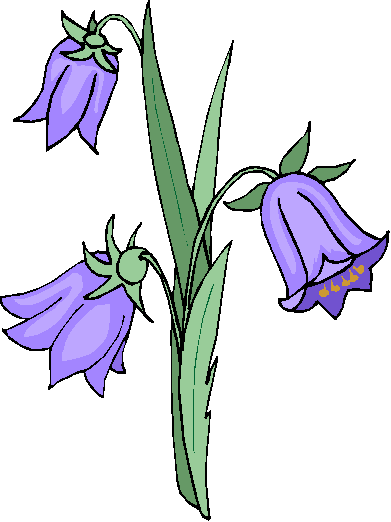 Ждет гостей наш детский садКаждый будет здесь вам рад!